ỦY BAN NHÂN DÂN QUẬN LONG BIÊN
 TRƯỜNG MẦM NON BAN MAI XANH
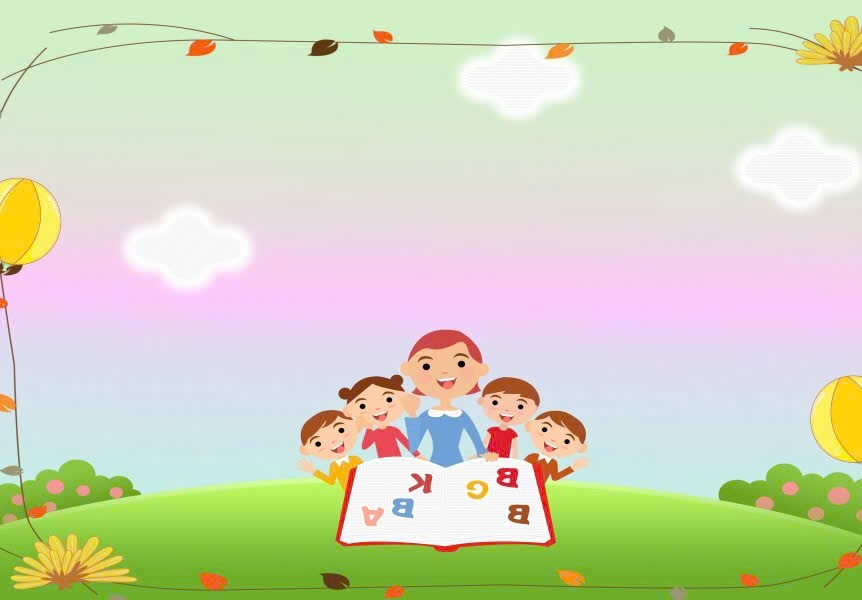 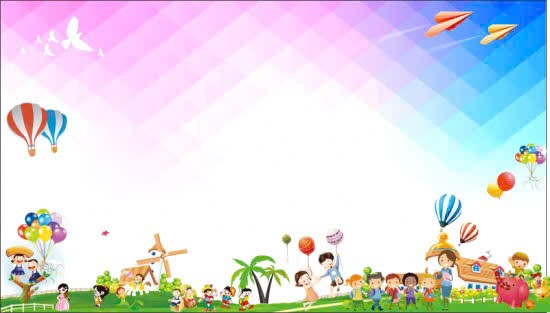 LÀM QUEN VĂN HỌC
Đề tài: Thơ “ Bập Bênh”
Đối tượng: 24-36 tháng
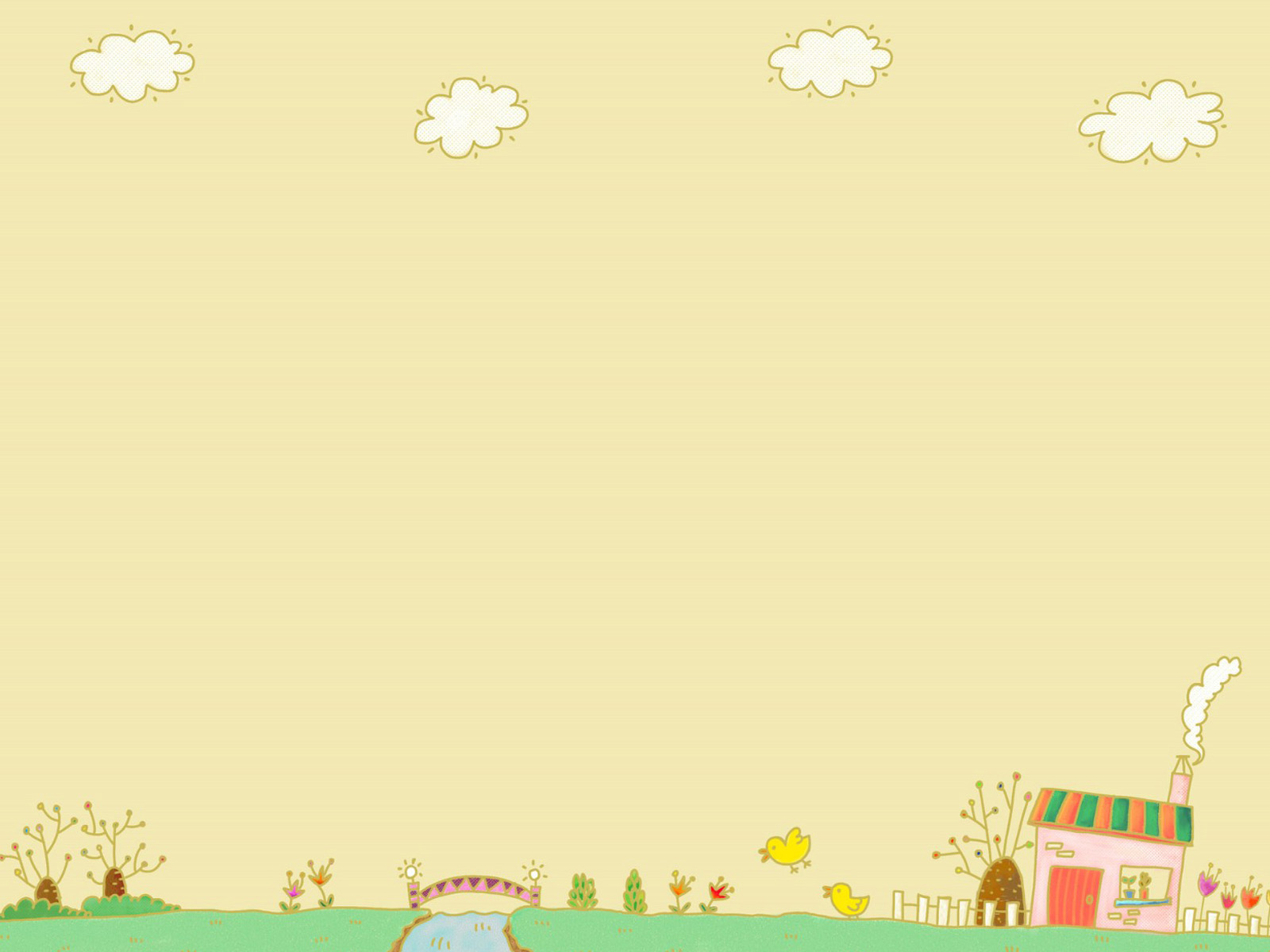 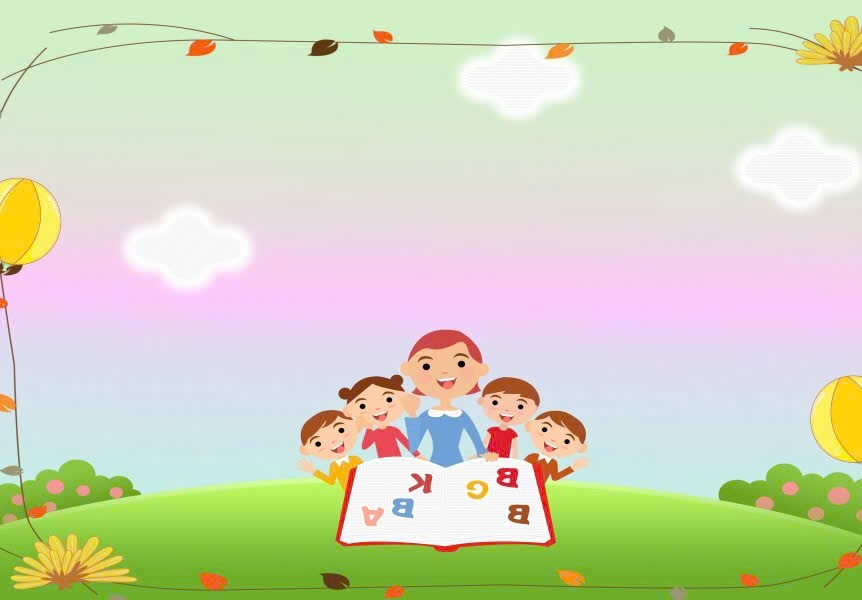 Hoạt động: Gợi mở, gây hứng thú
- Cô cùng trẻ hát bài hát: Đu Quay
( cô trò chuyện dẫn dắt vào bài)
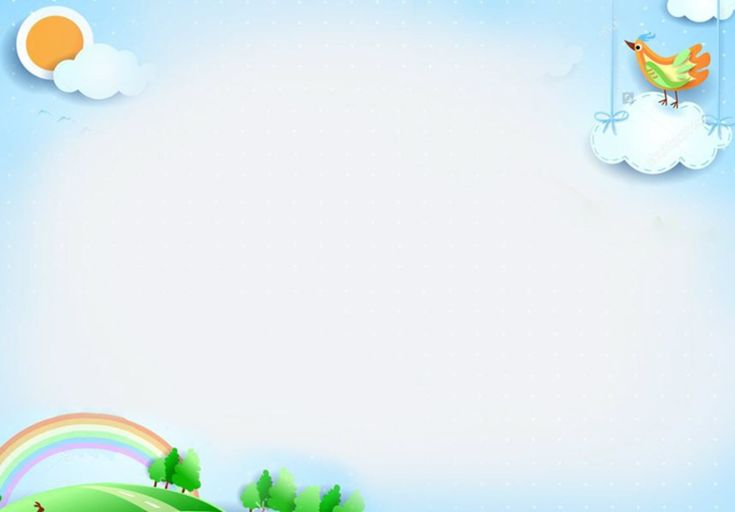 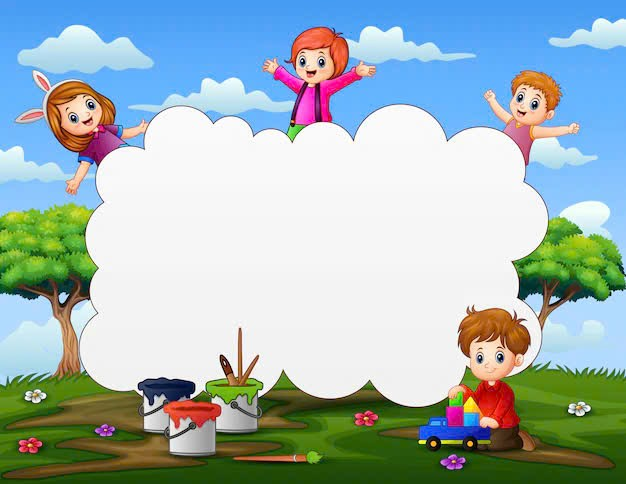 Lần 1: Cô đọc không tranh
- Cô giới thiệu tên bài thơ, tên tác giả
- Cô hỏi trẻ tên bài thơ
Lần 2: Cô đọc kết hợp tranh minh họa
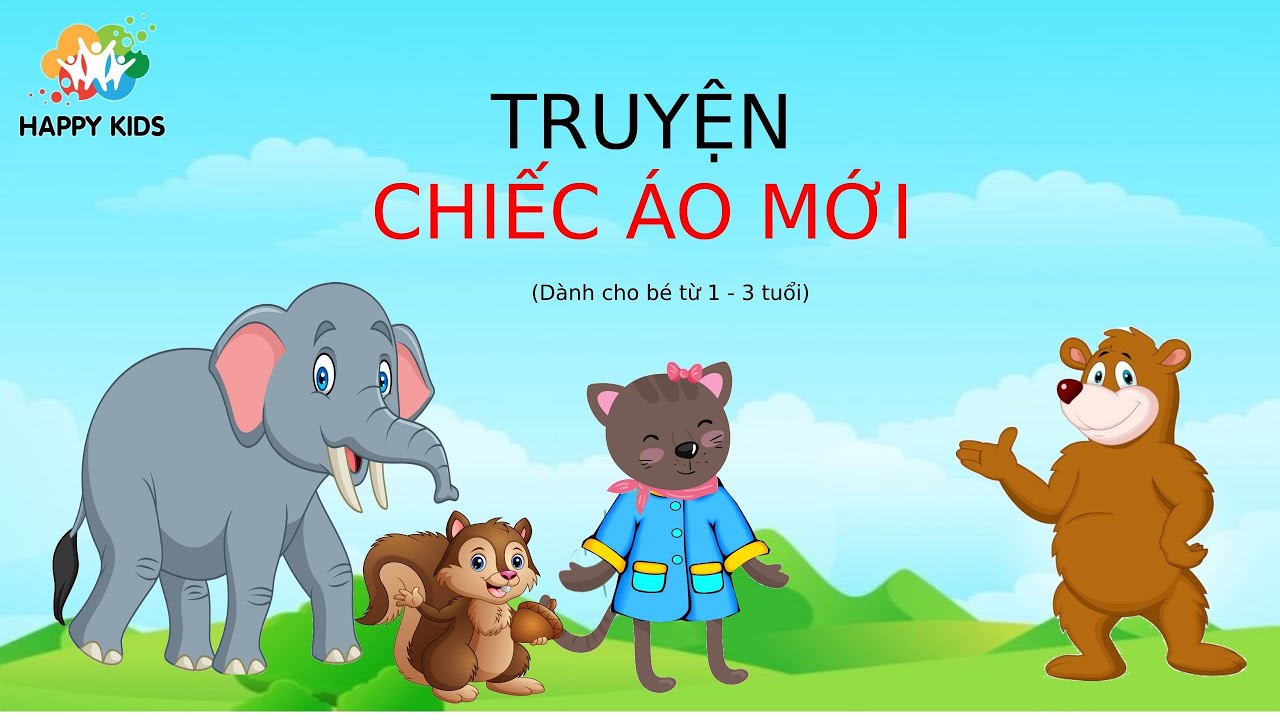 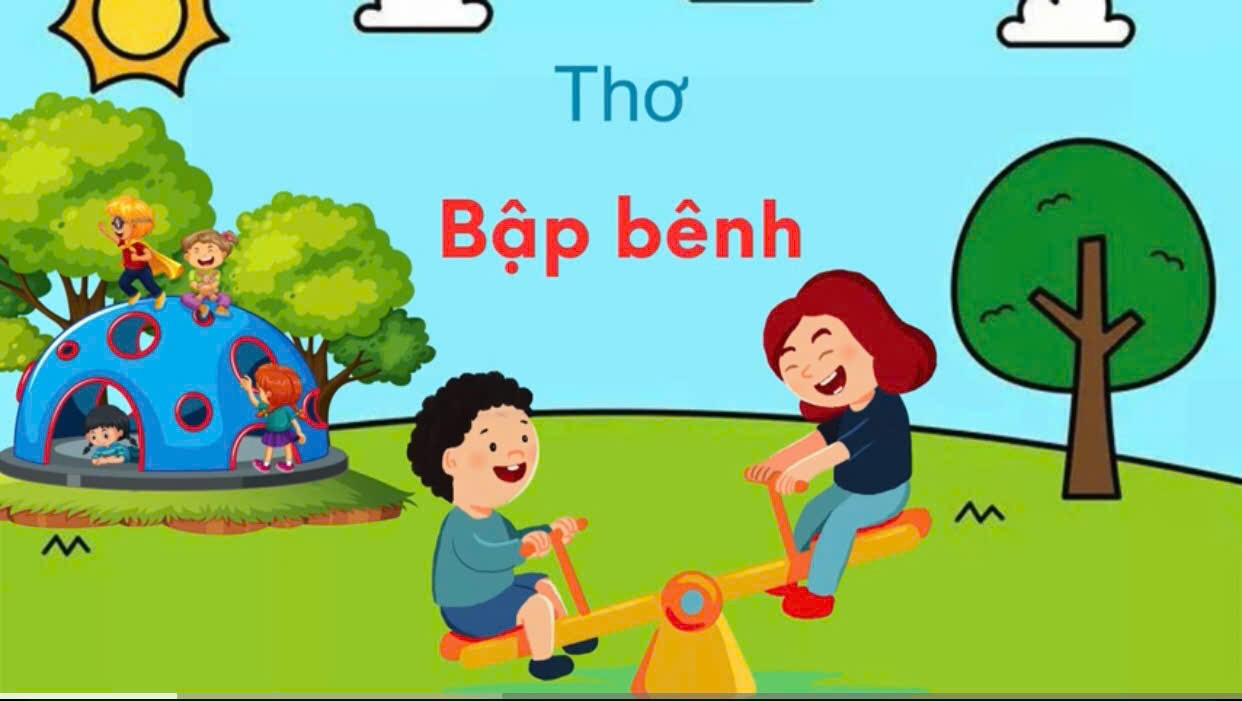 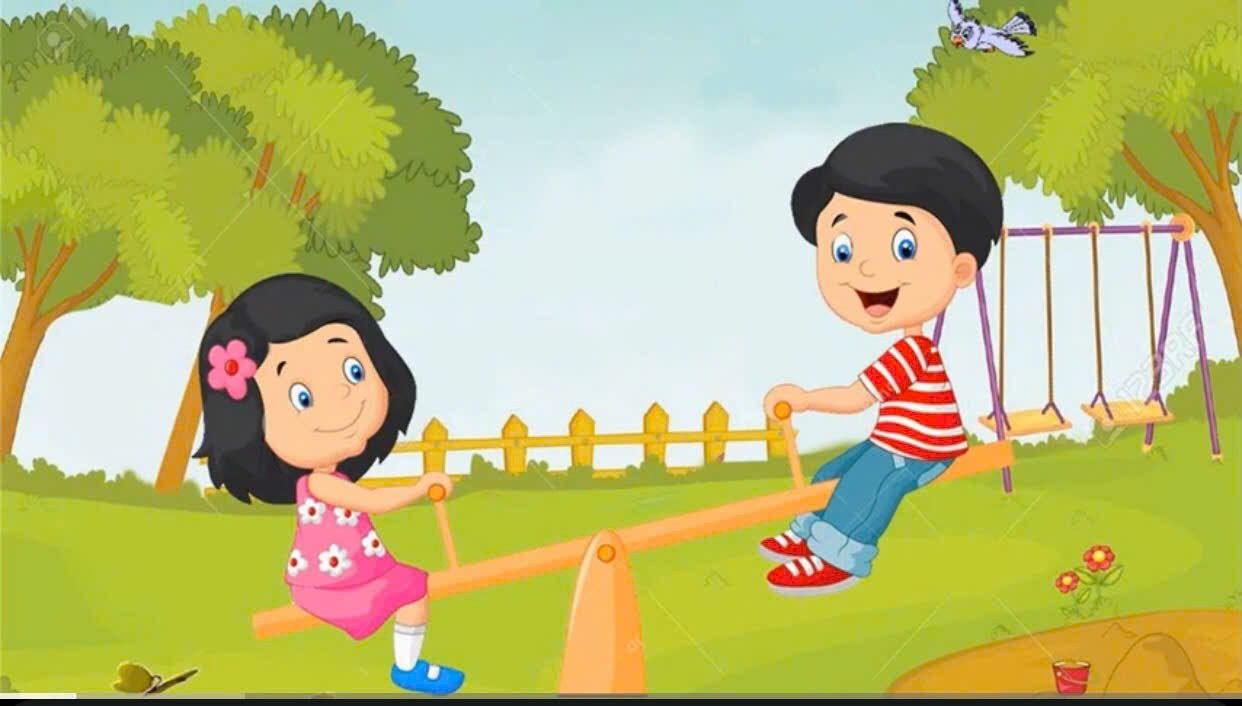 Chơi bập bênh
Ngồi cho chắc
Bám cho chắc 
Nhún cho hay
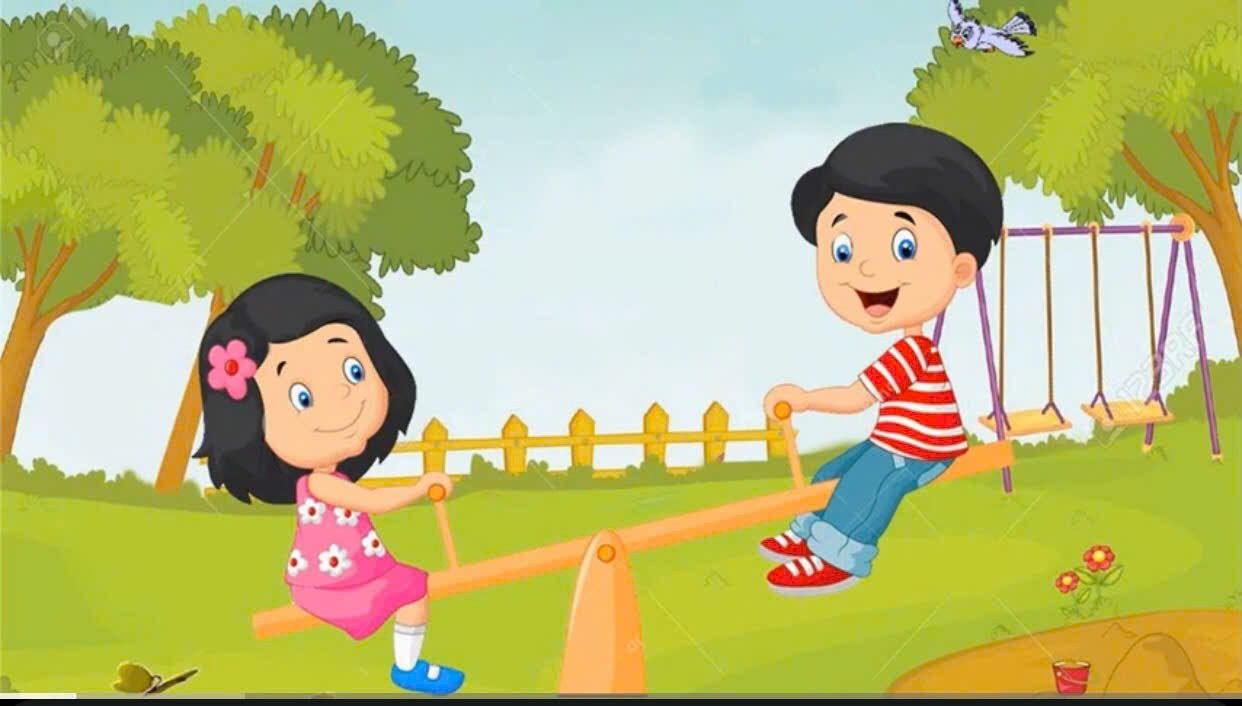 Lên cao này
Lại xuống thấp
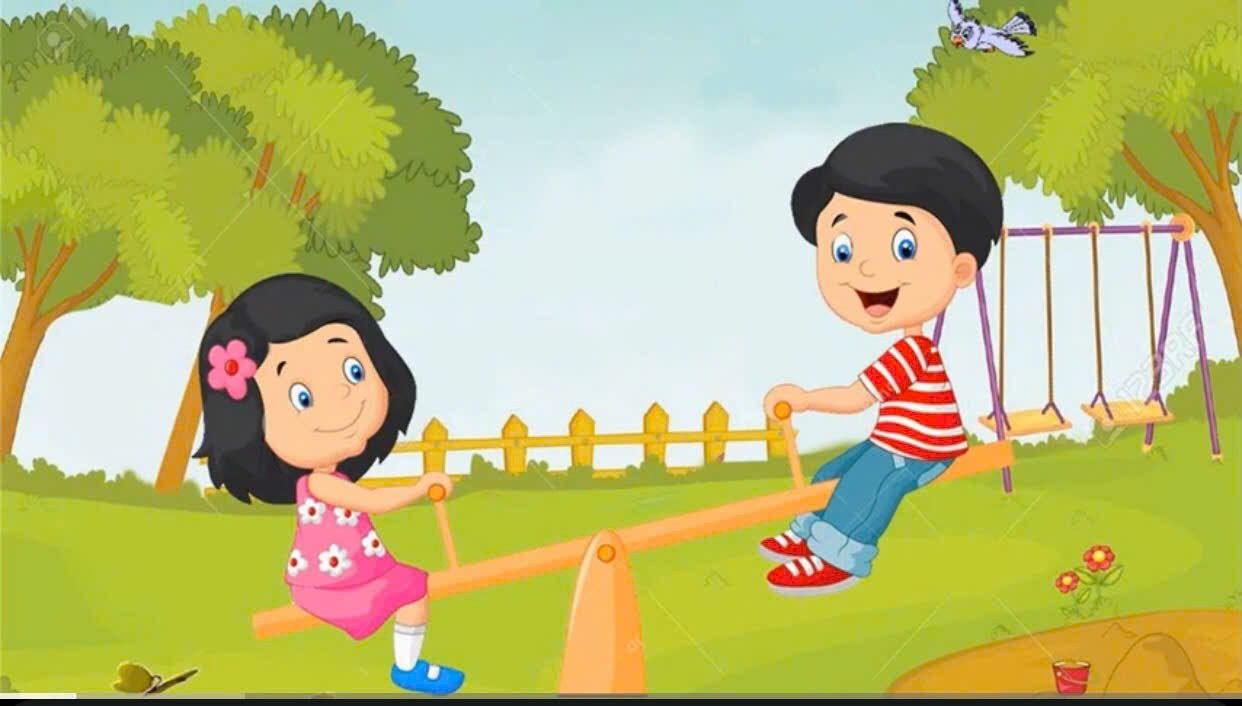 Bập bênh bập
Bênh bập bênh
Khéo ngã kềnh
Quần áo lấm
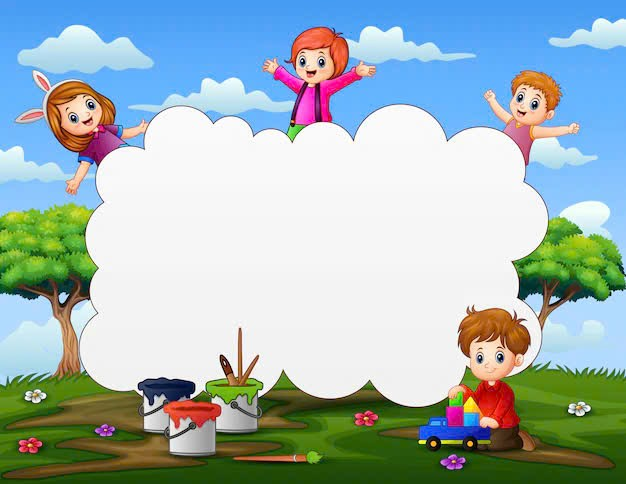 Cô giảng nội dung bài thơ
 Bài thơ nhắc nhở các bạn nhỏ khi chơi bập bênh thì phải ngồi cho chắc và bám thật chặt không rất dễ ngã
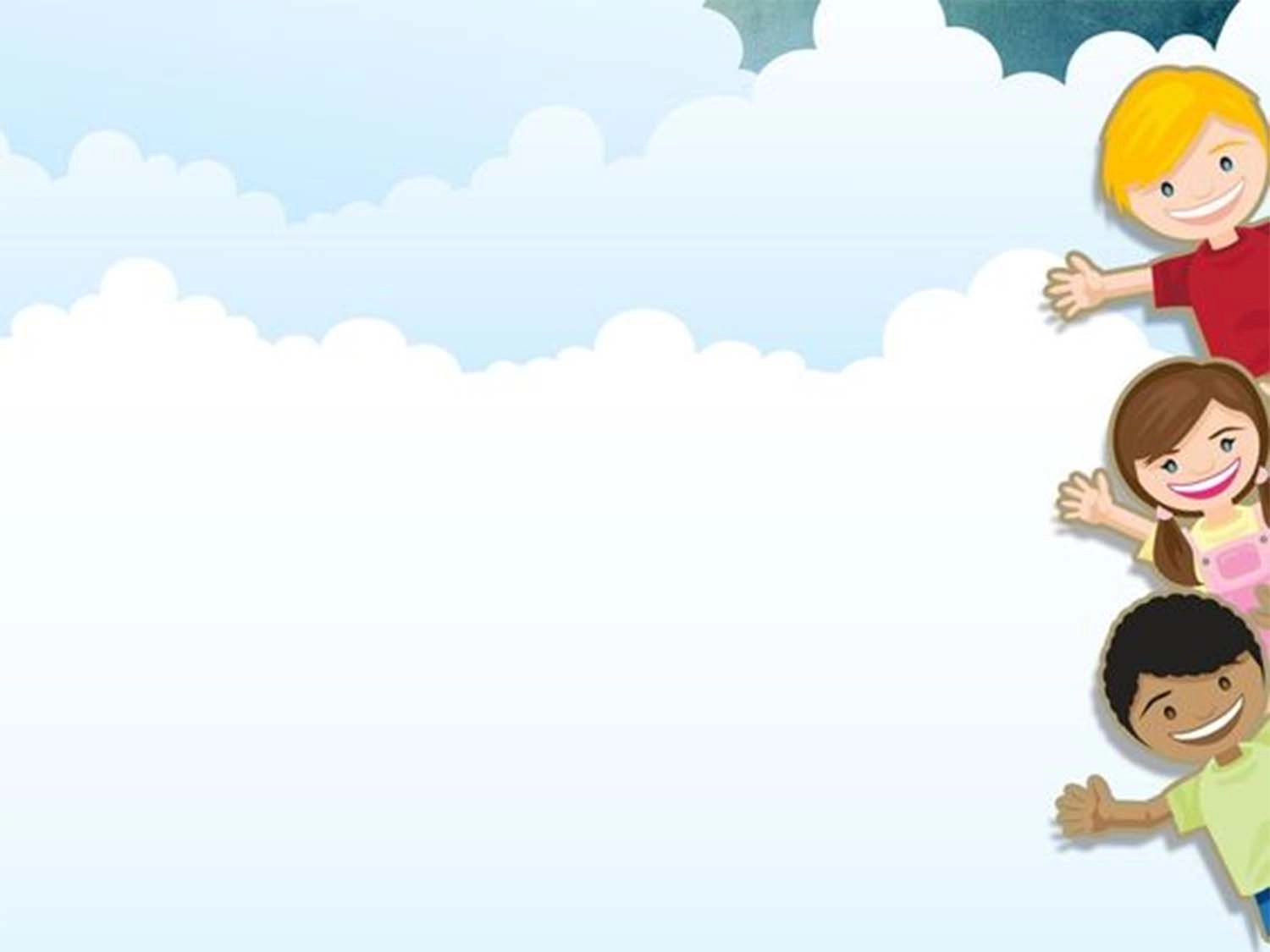 Đàm thoại với trẻ
+ Cô vừa đọc bài thơ gì? Của tác giả nào?(Trần Nguyên Đào)
- Bài thơ nói về cái gì? Khi chơi bập bênh phải như thế nào?
- Khi ngồi phải làm gì? Khi nhún bập bênh sẽ ra sao?
- Nếu không cẩn thận thì sẽ như thế nào?
( Giải thích cụm từ “Bập bênh bập, bênh bập bênh’’. Là chiếc bập bênh cứ xuống thấp lại lên cao)
- Qua bài thơ này chúng mình học được gì?
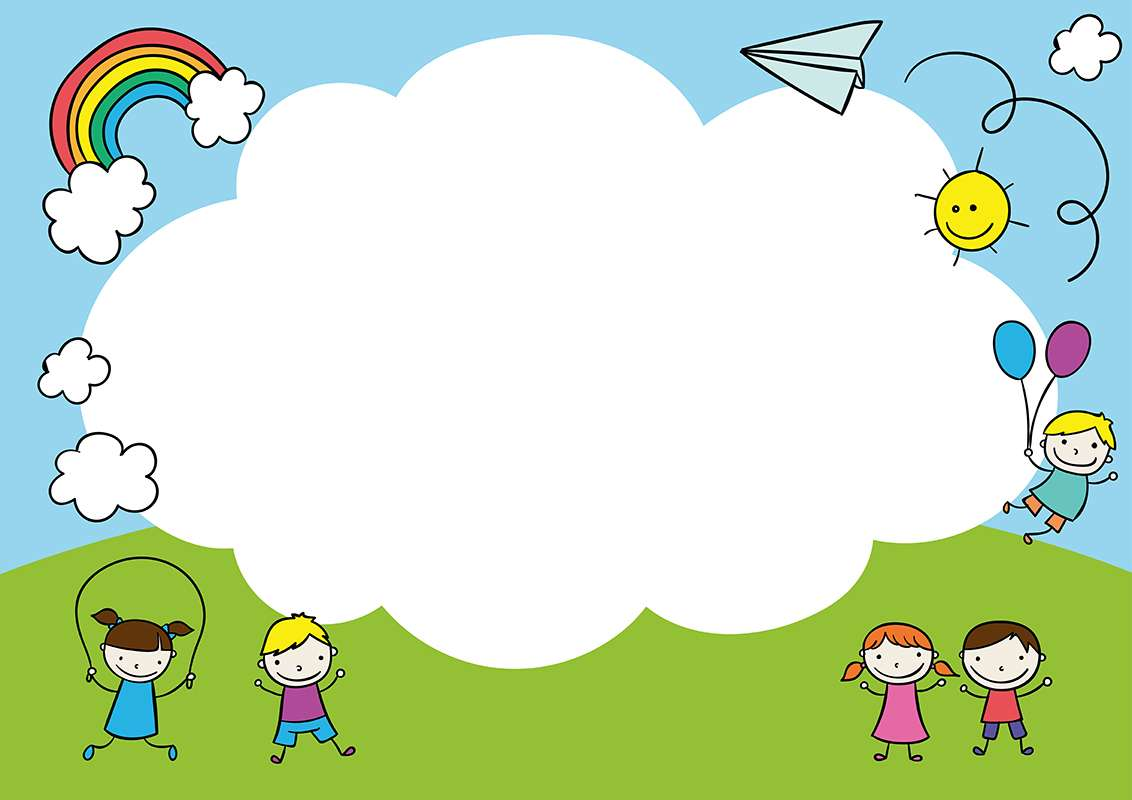 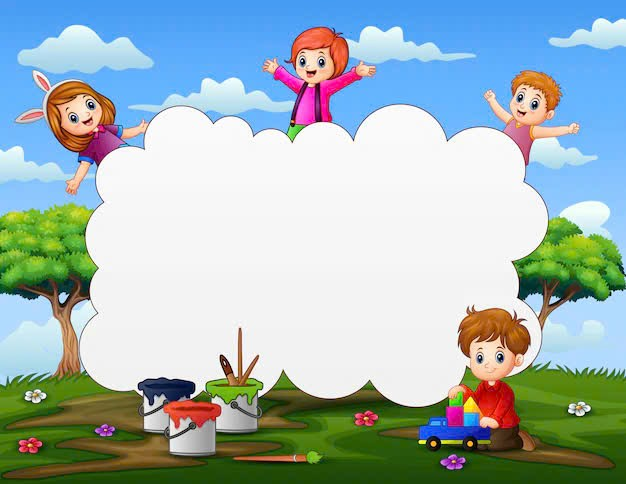 Giáo dục trẻ: Các con ạ, chiếc áo của bạn Mèo thì bạn Voi không mặc được do bạn Voi to quá còn áo thì bé quá, Sóc cũng ko mặc được do người Sóc bé mặc áo bị rộng quá, Mèo mặc chiếc áo vừa vặn nhất. Còn các con các con thích mặc những chiếc áo như thế nào? Khi mặc những chiếc áo thì các con chú ý điều gì?( Con nên chọn mặc quần áo vừa người nhé!)
Giáo dục
Các con nhớ khi chơi các đồ chơi phải cẩn thận, bám cho chắc không dễ bị ngã
Lần 3: Xem video bài thơ “ Bập bênh”
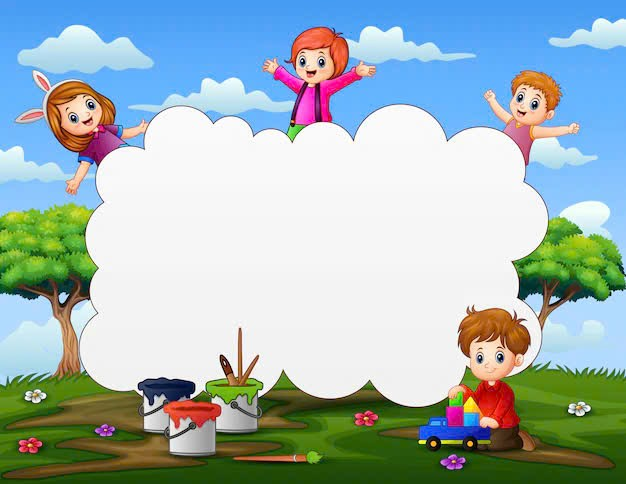 Dạy trẻ đọc thơ:
- Cho trẻ đọc cùng cô 2-3 lần
- Cho nhóm –cá nhân trẻ đọc thơ
(Trong khi trẻ đọc cô chú ý sửa sai, động viên, khuyến khích trẻ )
- Cả lớp đọc lại một lần
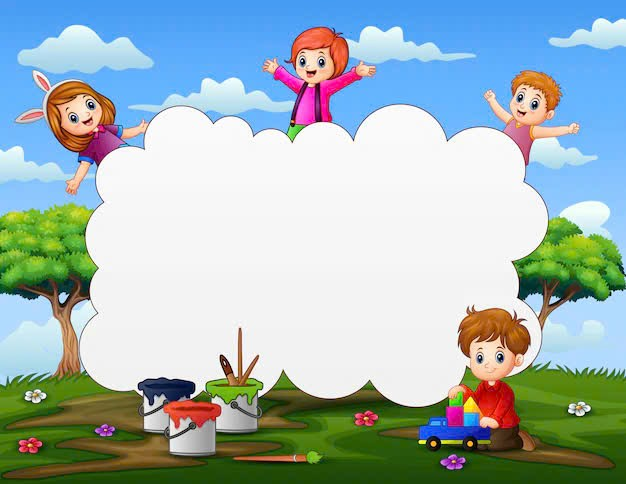 Cô nhận xét giờ hoc và      chuyển hoạt động